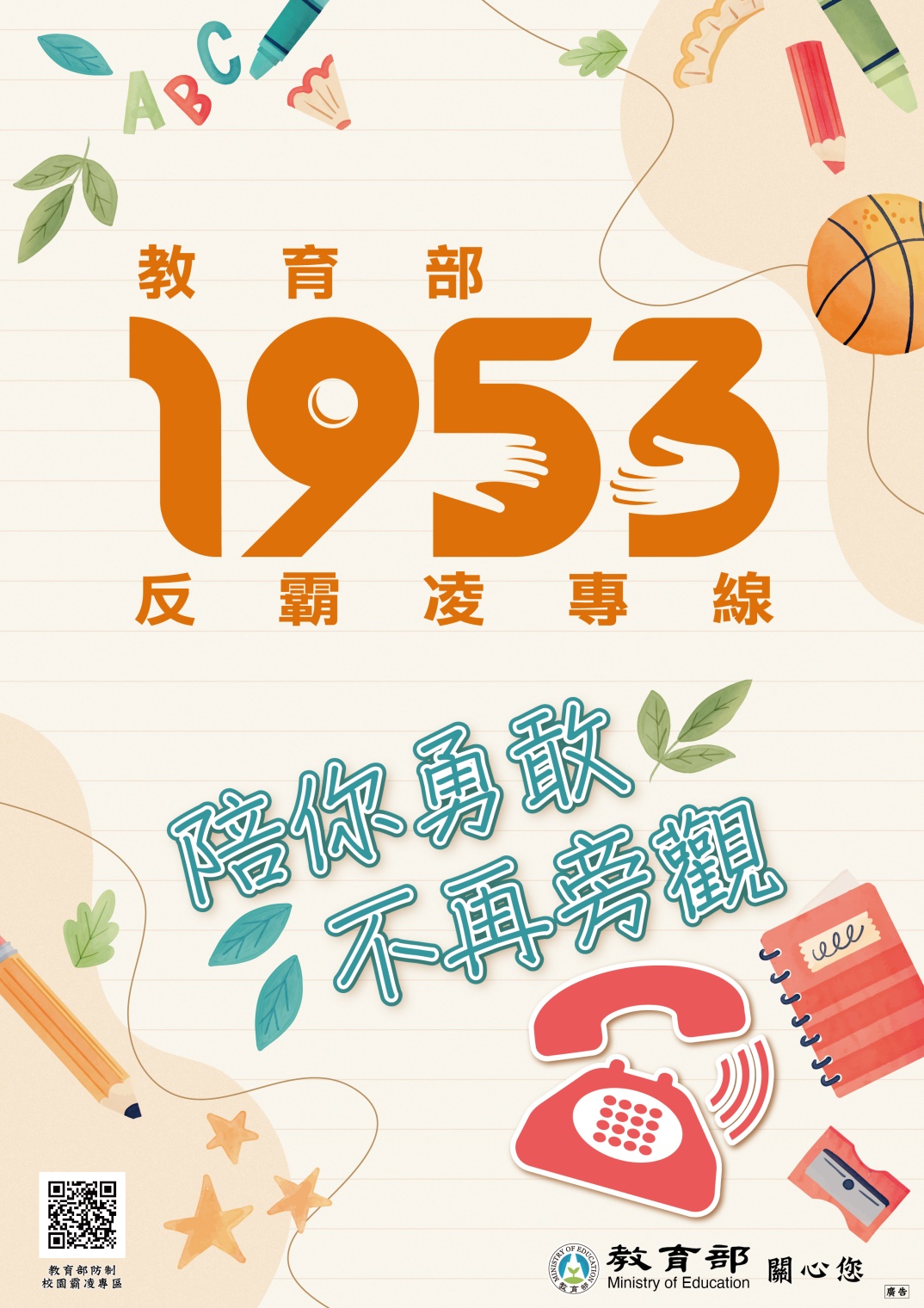 友善校園「友善校園無界限－        陪你勇敢，不再旁觀。」
「宣導教育部反霸凌專線電話 1953」
「強化校園安全防護措施」
「落實 COVID-19 因應」
「強化學生身心健康與輔導」
「強化校園自殺防治工作」
「防制學生藥物濫用」
「防治校園親密關係暴力事件」
「瞭解與尊重身心障礙者」
「防治數位/網路性別暴力」
「配合執行跟蹤騷擾防制法」
「防制校園詐騙」
宣導教育部反霸凌專線電話 1953
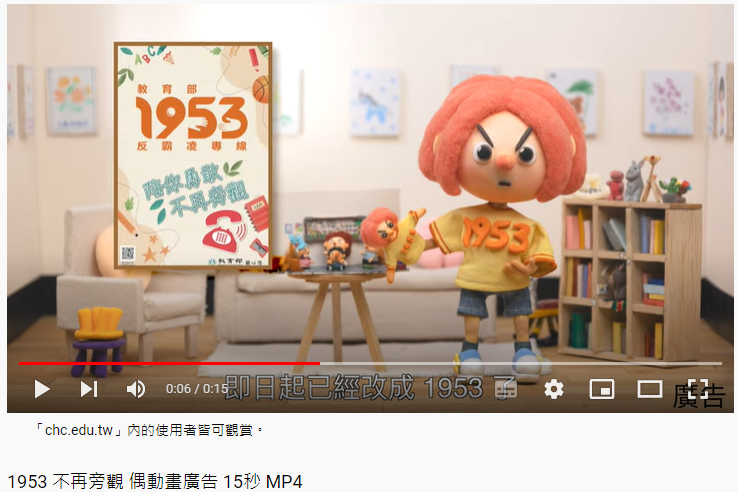 https://www.youtube.com/watch?v=3uvMRaM2XC4
「校園安全防護措施」
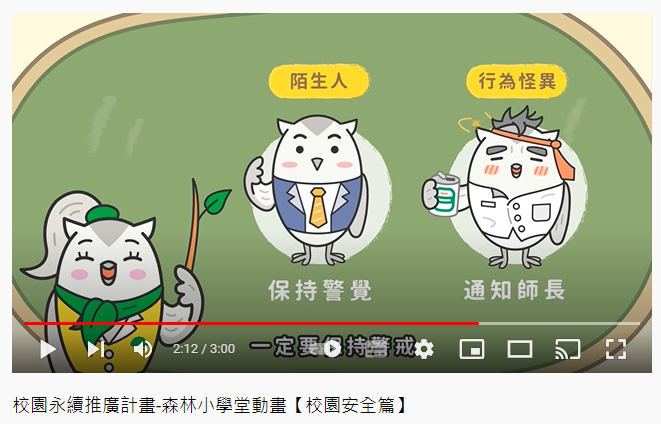 https://www.youtube.com/watch?v=EV4NY8yv_uY
落實「COVID-19(武漢肺炎)因應」
https://www.youtube.com/watch?v=zuAIx4nOuy0
「防制學生藥物濫用」
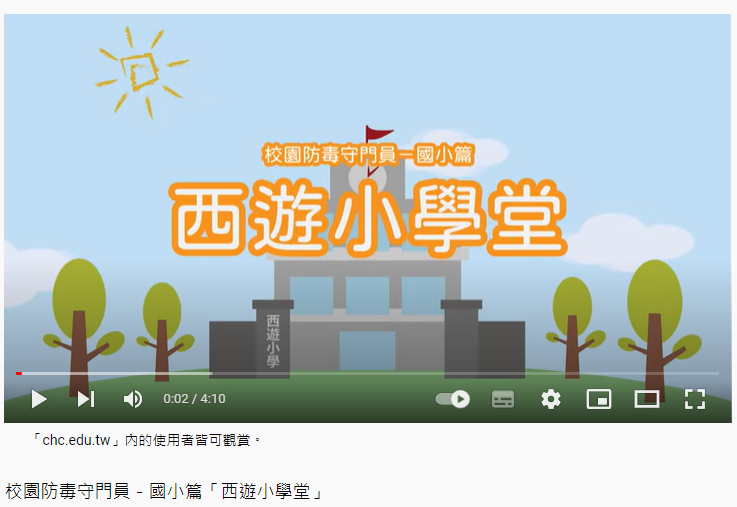 https://www.youtube.com/watch?v=Rk2fwqaPqhM
「防治數位/網路性別暴力」
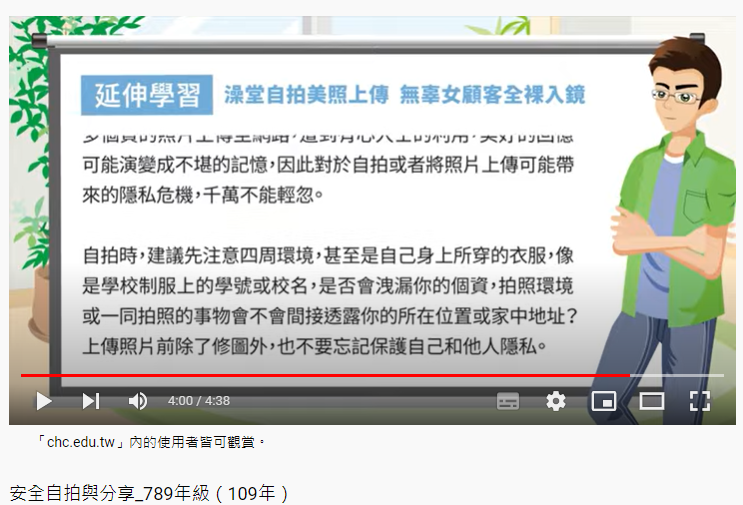 https://www.youtube.com/watch?v=Ffgqa6iNhiA&t=83s
「強化校園自殺防治工作」
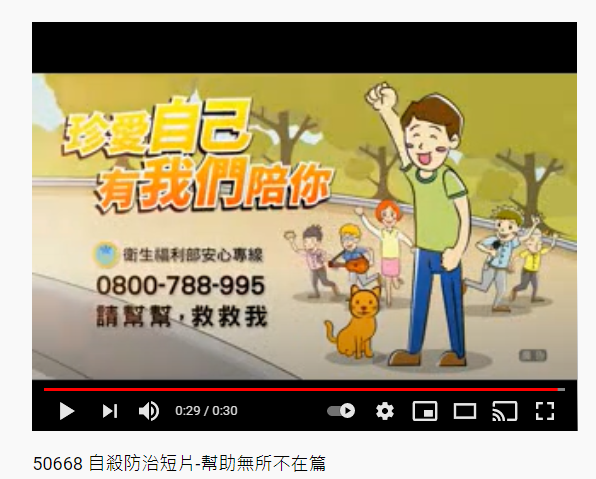 https://www.youtube.com/watch?v=bgNIBUUnccE
「校園親密關係暴力事件防治」
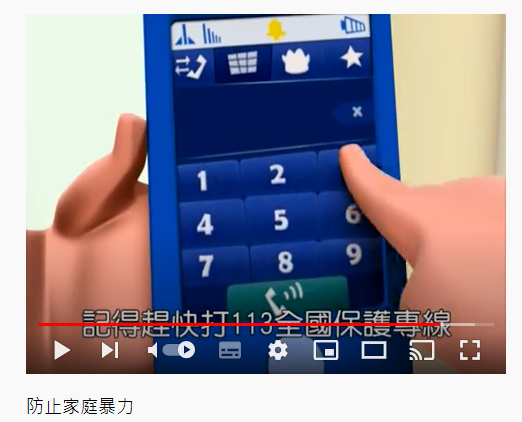 https://www.youtube.com/watch?v=ixB6jz89DM4
「瞭解與尊重身心障礙者」
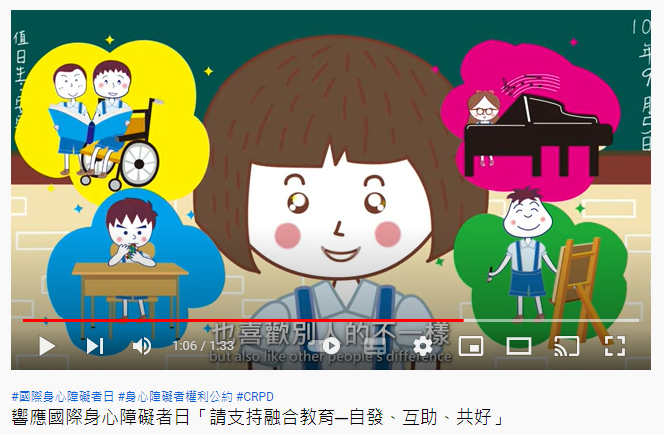 https://www.youtube.com/watch?v=rs77sjQj1_I
「配合執行跟蹤騷擾防制法」
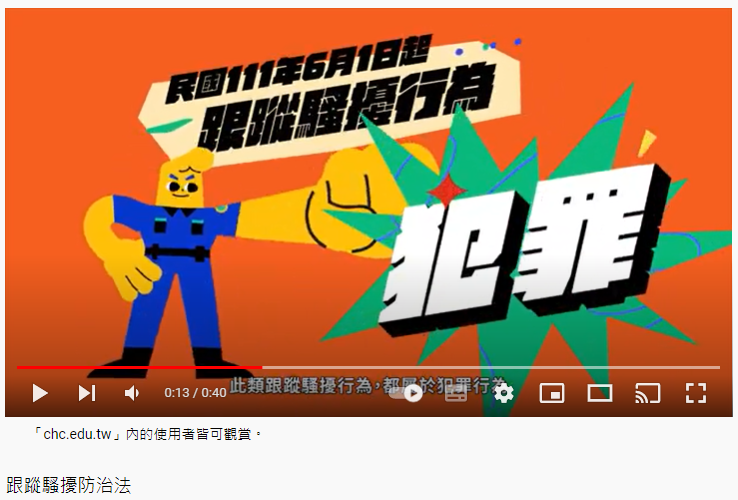 https://www.youtube.com/watch?v=CoRDmXHAc5I
「防制校園詐騙」
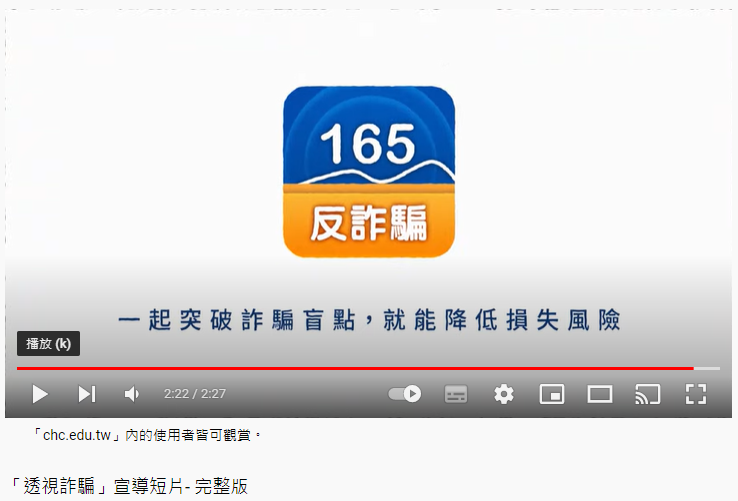 https://www.youtube.com/watch?v=G8AG4YLlf6M
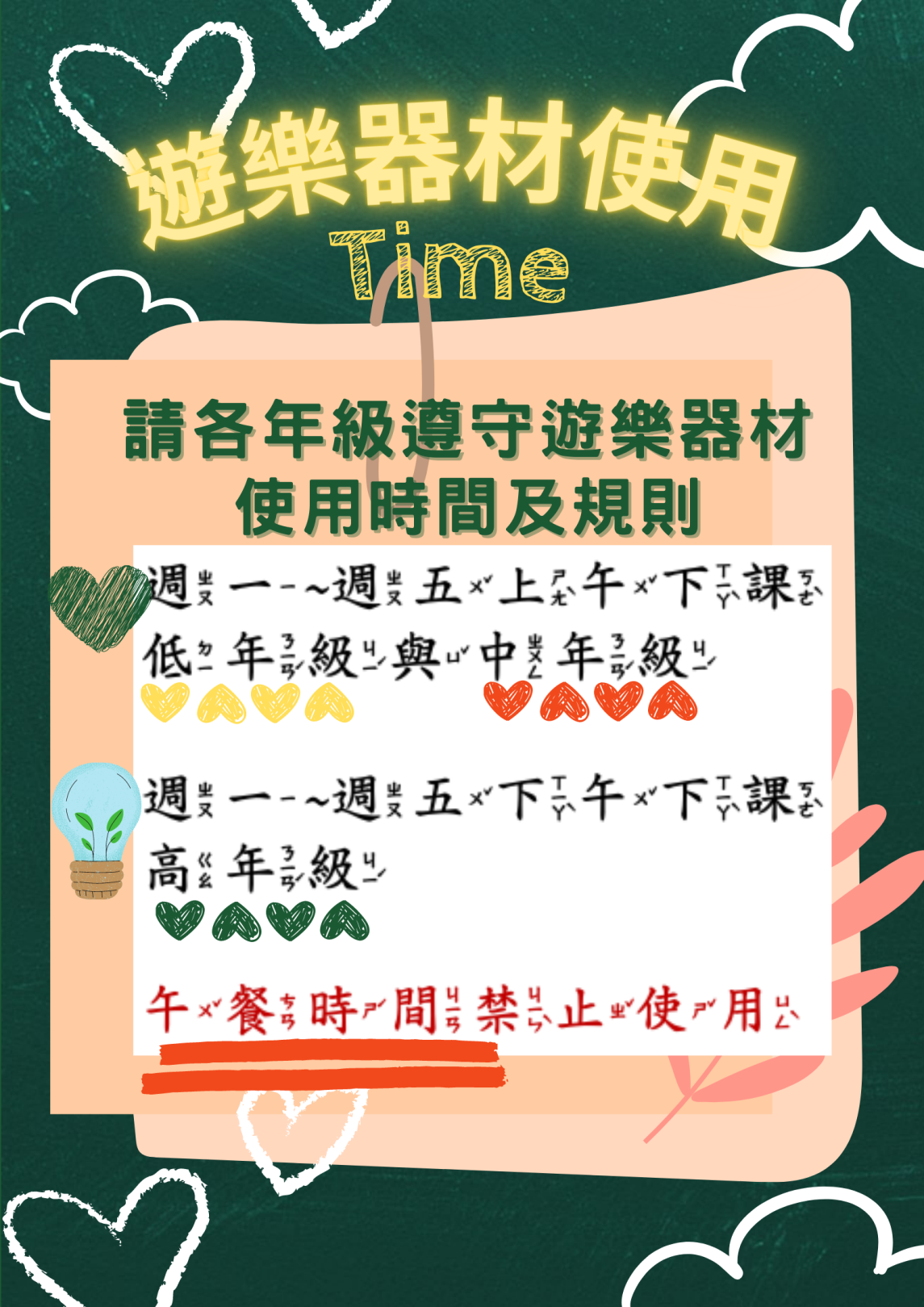 走廊樓梯不奔跑
上學時間
上午7：10分到7：40分(導護及志工執勤時間)
北校門-由汽車接送之學生、步行學生。
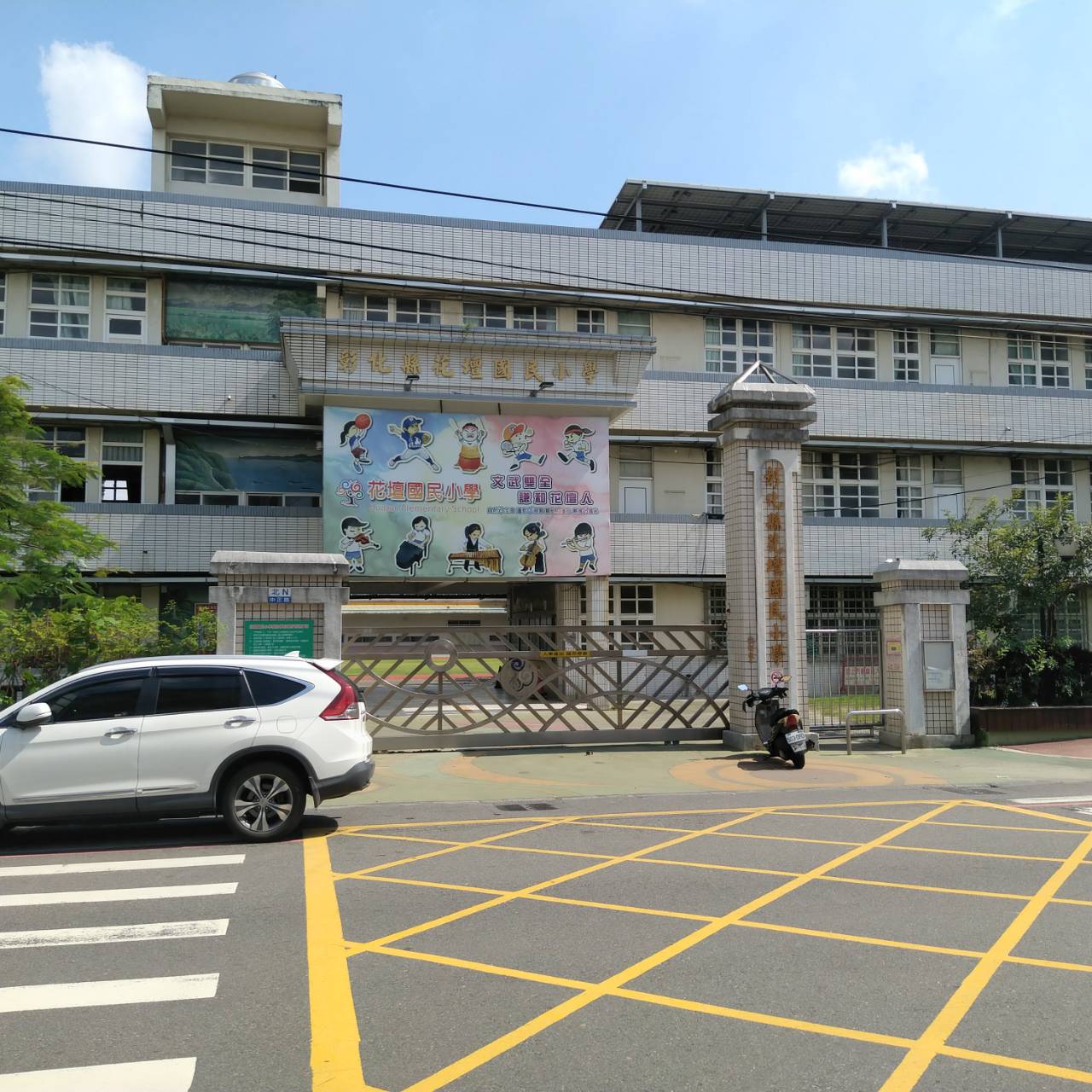 東北門~機腳踏車接送區
僅提供家長騎乘機腳踏車接送學生用
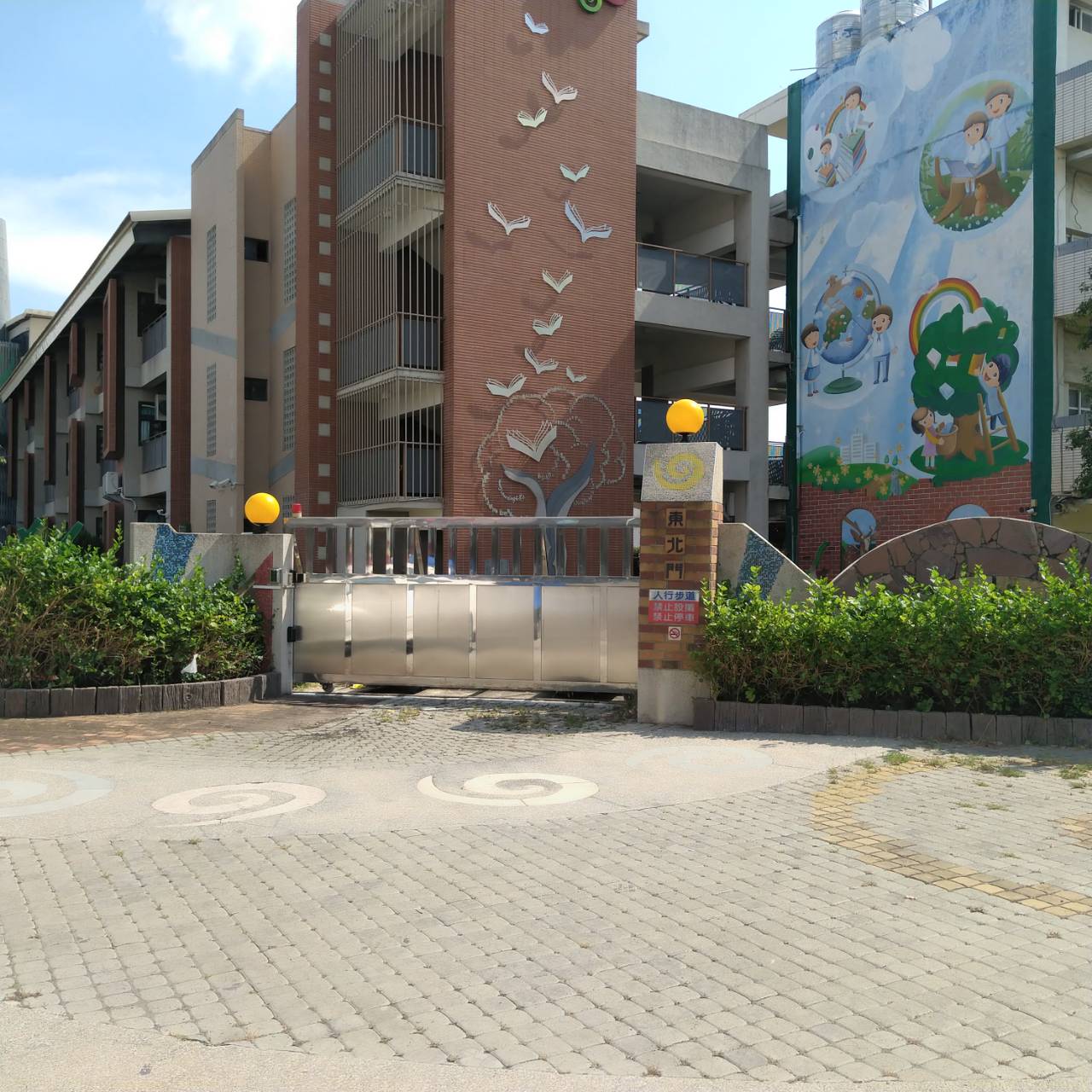 東北門無斑馬線禁止穿越馬路
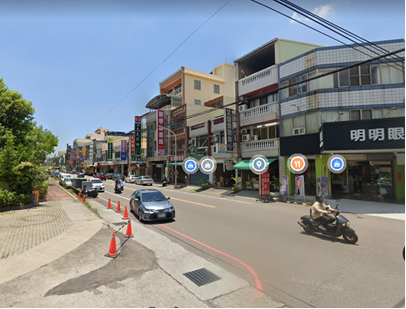